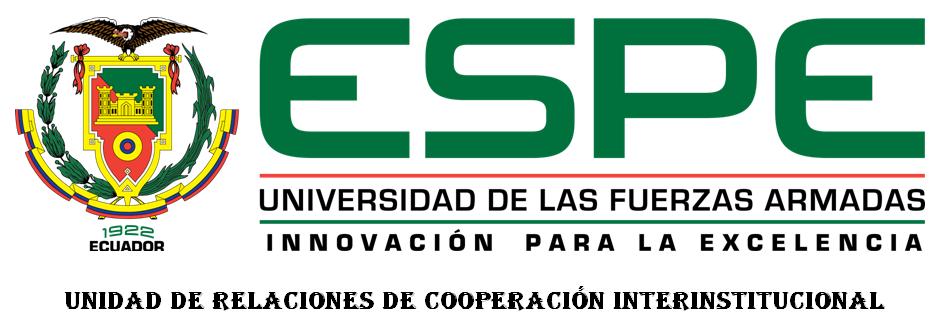 DEPARTAMENTO DE  CIENCIAS ECONÓMICAS, ADMINISTRATIVAS Y DE COMERCIO

PROYECTO DE TITULACIÓN PREVIO A LA OBTENCIÓN DEL TÍTULO DE INGENIERO EN FINANZAS Y AUDITORÍA CPA.

TEMA:

“ANÁLISIS DEL IMPACTO ECONÓMICO EN LA INDUSTRIA TEXTIL DE LA CIUDAD DE QUITO TRAS LA APLICACIÓN DE LAS SALVAGUARDIAS POR BALANZA DE PAGOS  A LAS IMPORTACIONES EN EL PRIMER CUATRIMESTRE DEL AÑO 2015”

DIRECTOR: Ing. César Ruiz				AUTOR: Alex Greffa

SANGOLQUÍ
2016
JUSTIFICACIÓN
PLANTEAMIENTO DEL PROBLEMA
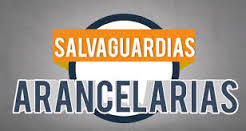 A la industria textil afecta la aplicación de las salvaguardias a las importaciones de varios productos finales e insumos para la producción textil, generó gran incertidumbre alrededor de las industrias quiteñas que elaboran su producto con materia prima importada.
Formulación del problema
¿Cuál es el impacto económico que tiene la aplicación de las salvaguardias en las industrias importadoras de textiles dentro de la Ciudad de Quito en el primer cuatrimestre del año 2015?
Analizar el impacto económico que tiene la aplicación de las salvaguardias en las industrias importadoras de textiles dentro de la Ciudad de Quito en el primer cuatrimestre del año 2015
OBJETIVO GENERAL
Analizar el marco legal vigente para las salvaguardas.
Investigar la situación actual de la industria textil de la ciudad de Quito.
Realizar un análisis de las nuevas oportunidades, fortalezas y debilidades que se presentaron en el sector industrial textil en la ciudad de Quito debido a la aplicación de las salvaguardias de importación.
Identificar oportunidades de mejora para fortalecer su competitividad.
OBJETIVOS ESPECÍFICOS
METODOLOGÍA
POBLACIÓN Y MUESTRA
INDUSTRIA PIOLERA SELVA ALEGRE. 
S.J. JERSEY ECUATORIANO C.A.
SHINATEX S.A.
TEXTILES MARÍA BELÉN.
TEXTILES GUALILAHUA S.A.
CORTINAS Y VISILLOS CRTYVIS CIA. LTDA.
SINTOFIL C.A.
TEXTILES MAR Y SOL S.A.
TEJIDOS PINTEX S.A.
TEXTILES MG S.A.
TEXTIL PADILLA CIA LTDA.
TEXTILES DEL VALLE S.A.
PROSERTXD S.A.
INDUSTRIA VILLA DIQUE S.A.
RESULTADOS DE LAS ENCUESTAS APLICADAS
¿Usted considera que el cobro de aranceles e impuestos a los textiles han sido un aspecto positivo para el Estado? 




¿Considera que el cobro de aranceles e impuestos a los textiles han sido un aspecto positivo para sector textil?
¿Ha sentido afectaciones por la aplicación de salvaguardias? 




¿Cómo ha influido la aplicación de las salvaguardias?






¿Cree usted que fue acertada la decisión de aplicar la medida de salvaguardias a los productos textiles?



¿Cree usted que el sector textil ecuatoriano sigue vulnerable a pesar de las medidas tomadas?
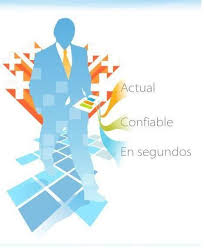 ANÁLISIS DEL IMPACTO ECONÓMICO EN LA INDUSTRIA TEXTIL DE QUITO
PRINCIPALES PROVEEDORES DE LA INDUSTRIA TEXTIL
IMPORTACIONES POR TIPO DE PRODUCTOS VALORES FOB 2011-2014
Comportamiento de importaciones  desde el año 2011 al 2014 y ecuación de proyección para el año  2015.
Tendencia para el 2015 del comportamiento de las importaciones de Productos Textiles
Tendencia del comportamiento de las importaciones de los productos textiles para el año 2015
Comportamiento de la Balanza Comercial hasta Abril del 2015
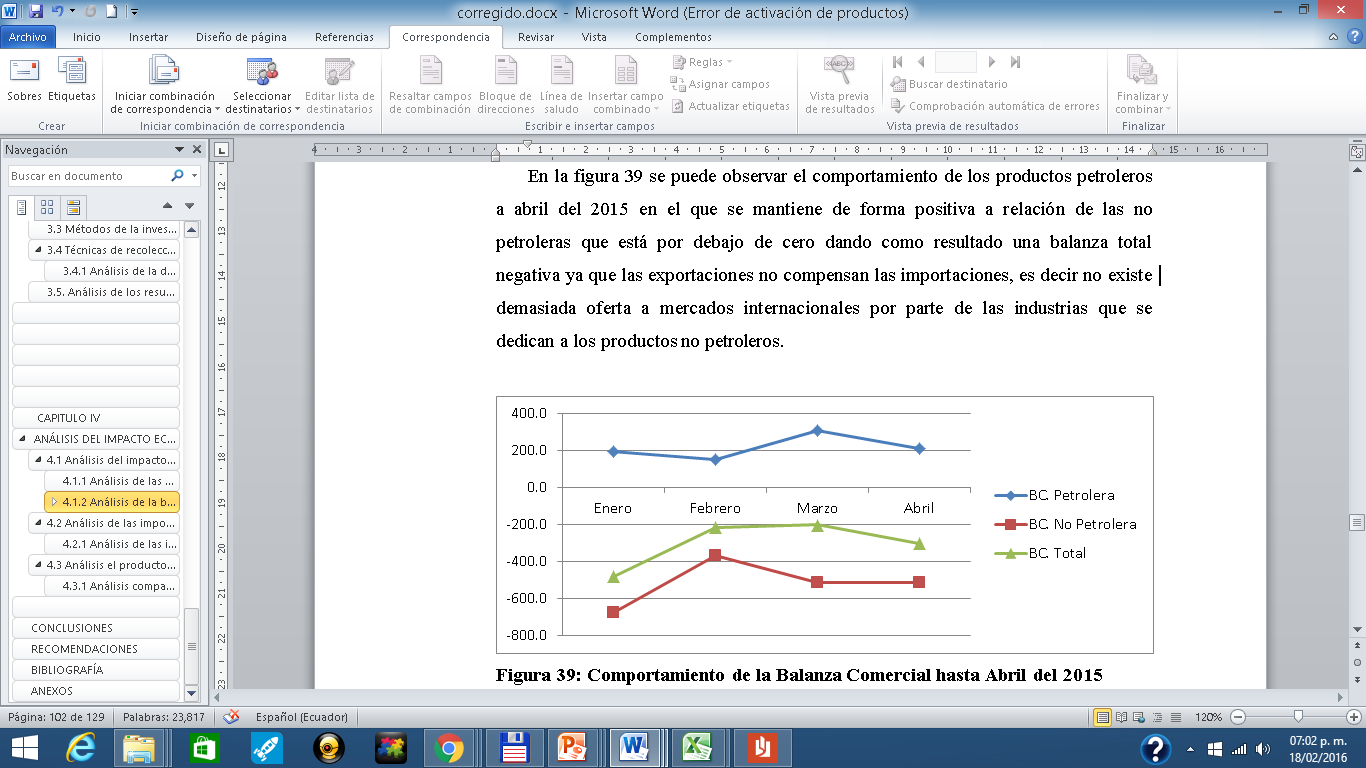 Importaciones petroleras y no petroleras a noviembre del 2015
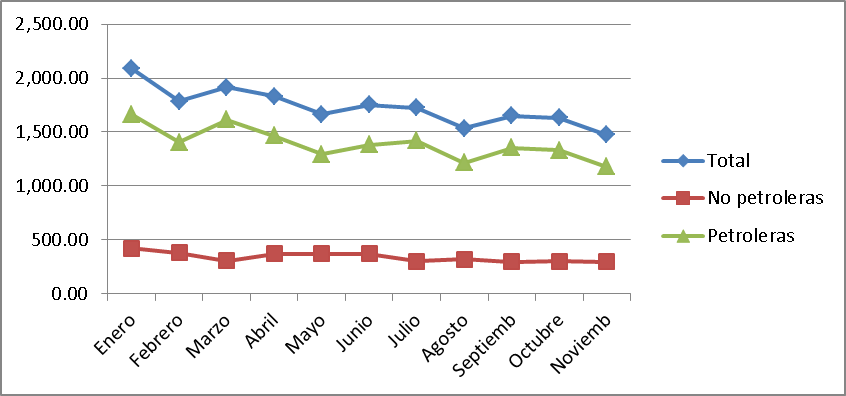 Balanza de Pagos al 2015 aun contiene déficit de $-188,2 millones ya que es la diferencia entre las exportaciones de $5.118,5 y las importaciones de $5.306,7 millones.
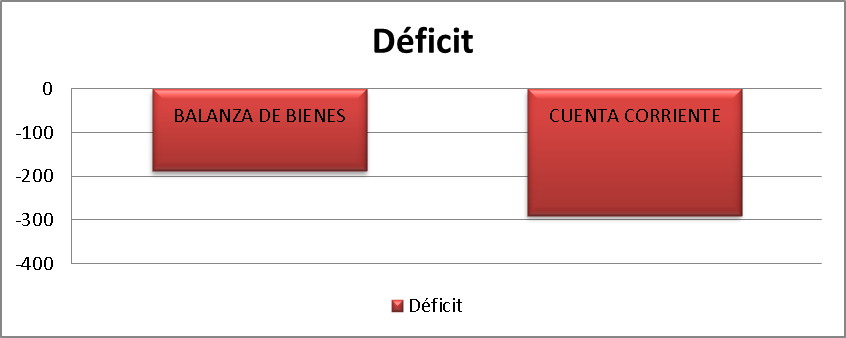 Balanza Comercial de la Industria Textil del 2012- Junio 2015
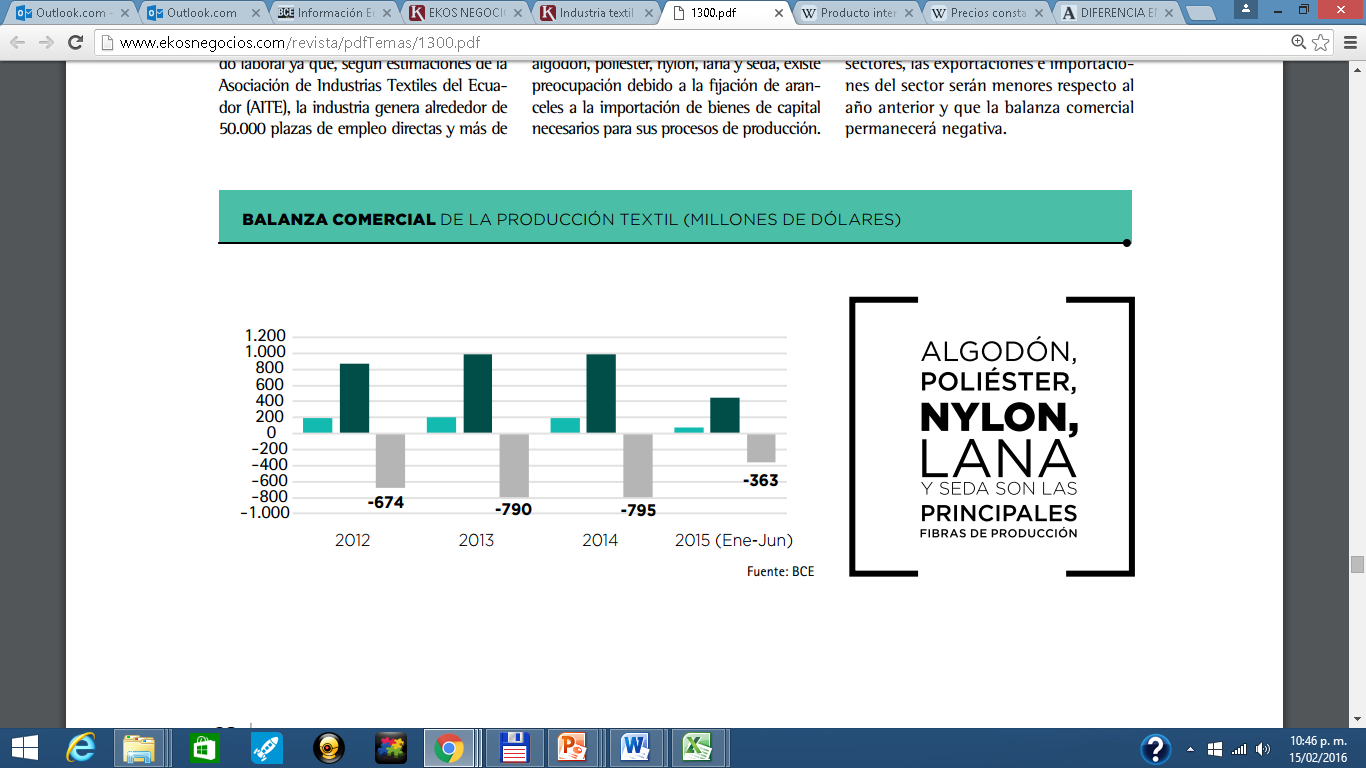 Comportamiento de las importaciones textiles para el primer cuatrimestre de cada uno de los años de estudio
Comportamiento de las importaciones para el primer cuatrimestre de cada uno de los años
CONCLUSIONES Y RECOMENDACIONES
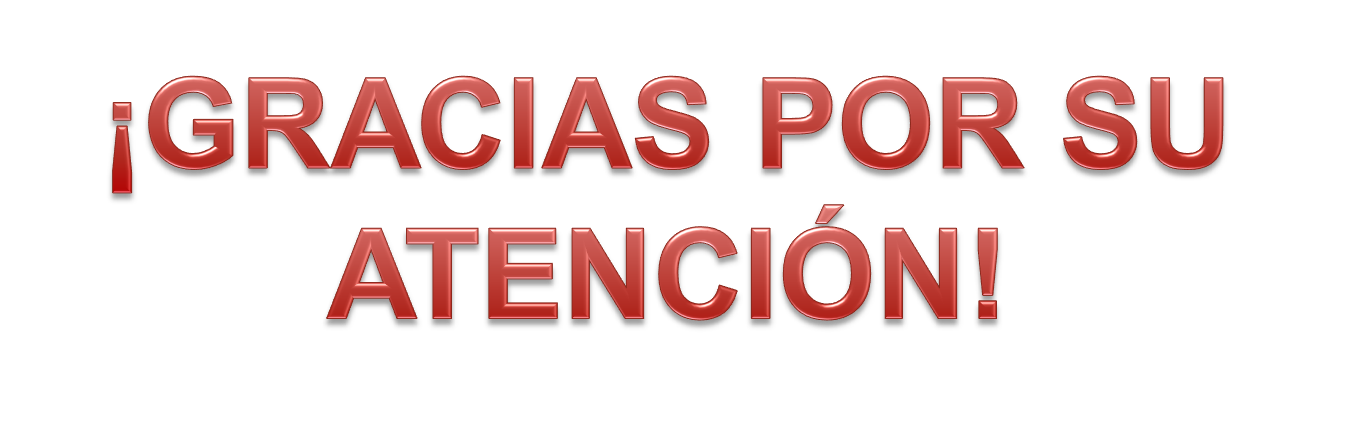